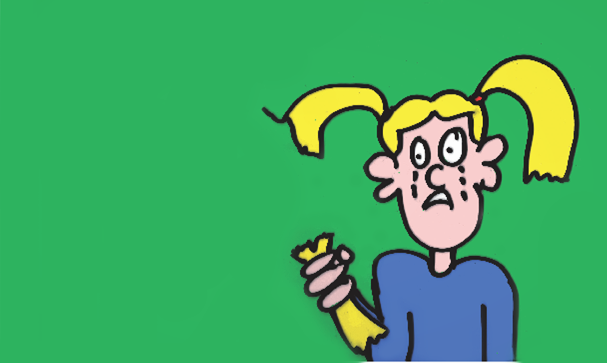 Kieresoe
Positieve groepsvorming
Omgaan met conflicten
Conflict
Meningsverschil waarbij emoties en/of botsende persoonlijkheden een rol spelen.
Wat is een voorbeeld van een heel klein conflict en wat is een heel groot conflict?
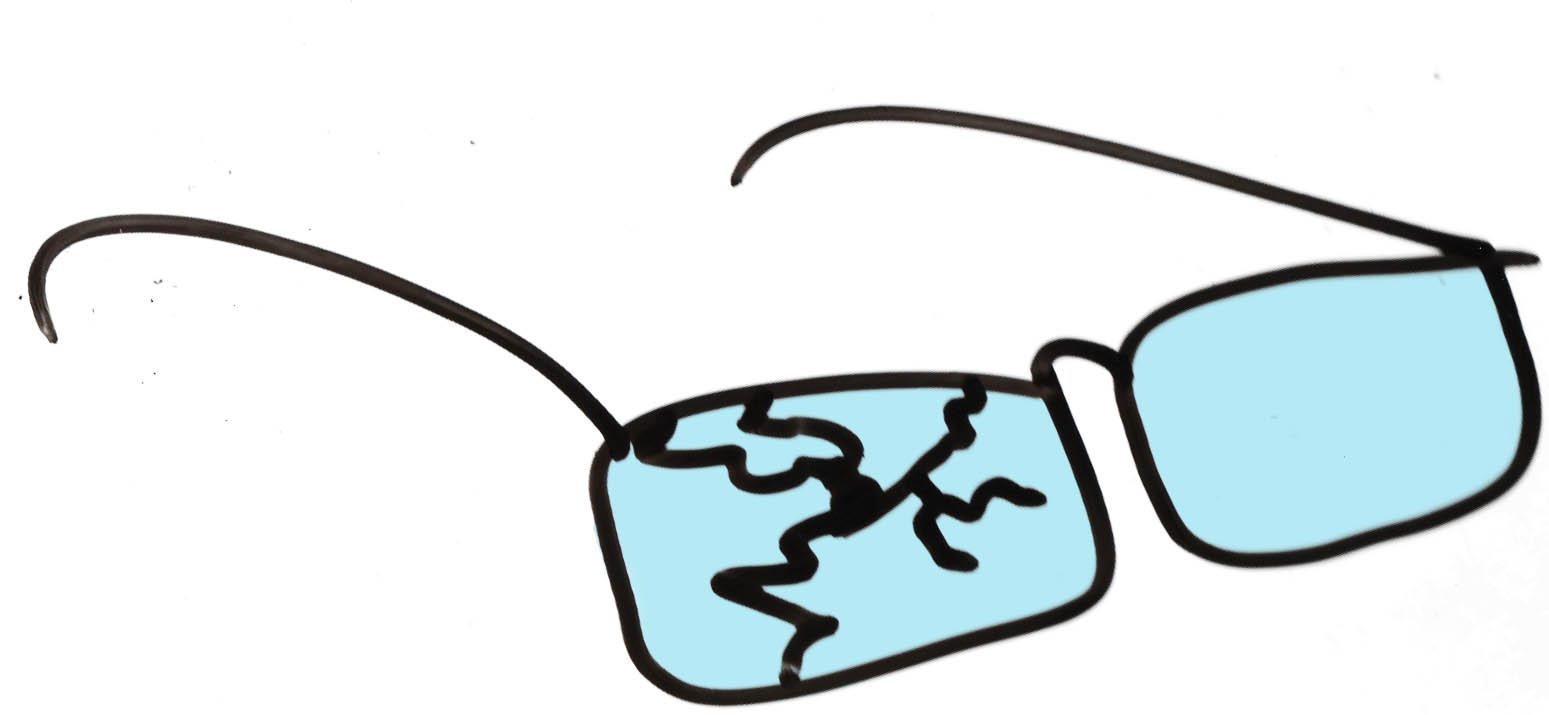 5 manieren om er mee om te gaan:
Aanpassen
 Vermijden
 Vechten 
 Samenwerken
 Onderhandelen
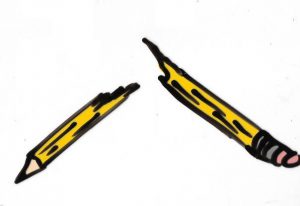 AanpassenSoms pas je je aan wanneer je ruzie hebt. Dat doe je wanneer de ander erg belangrijk voor je is. Geef een voorbeeld
VermijdenWanneer datgene waar het omgaat én ander eigenlijk niet belangrijk zijn zul je een conflict uit de weg gaan.Geef een voorbeeld
Vechten 
Soms kan het haast niet anders en ga je de confrontatie aan. Dit gebeurt wanneer waar het omgaat heel belangrijk is en de ander niet. Geef een voorbeeld
Vechten wil niet zeggen dat je meteen moet gaan knokken…Dat helpt zéker niet
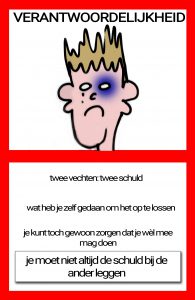 Samenwerken
Soms ben je het niet met elkaar eens maar moet je wel met elkaar verder. Dat doe je wanneer waar het omgaat én de ander belangrijk zijn.Geef een voorbeeld
Onderhandelen
Wanneer waar het omgaat en de ander belangrijk zijn én wanneer je het verschil samen wil delen: allebei wat toegeven. 
Geef een voorbeeld
Doen
Tot tien tellen (emoties laten zakken) 
Praat vanuit jezelf 
Luister en stel vragen
Zoek een bemiddelaar
Ben duidelijk 
Vat af en toe samen
Laat de ander even stoom af blazen
Niet doen
Er andere dingen bij halen
Perse gelijk willen krijgen
Anderen erbij halen
Partijvorming
de ander in twijfel trekken
Je mee laten slepen door de ander
Voorbeelden?